Managing Inheritance
Stephanie Lacy (Senior Solutions Architect)
2
Objective
Telos Proprietary
3
Three Major Inheritance Models
4
Assumptions
5
User Stories – (USE and Test Cases) for Inheritance
6
Implementing Use-cases
OSCAL SSP Model
7
Local Control Implementation (where component is this-system)
By-component UUID referenced from the UUID of this-system
Responsible-role associated to roles and parties identified in metadata
Method 5 is leveraged to prevent collisions, standardizes references and associations, and allows for easier identification of content change.
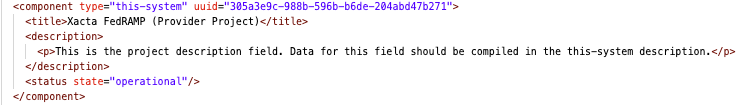 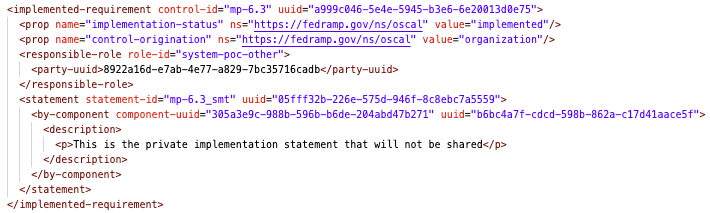 8
Local Control Implementation with Export (Root Inheritance)
9
[Speaker Notes: Within the same component, identify what information can be shared.  This is data is the portion that is “leveraged”]
Basic Control Inheritance
UUID of Leveraged Authorization sourced from ”this-system” component of its SSP.  
Component is created for “system” to reference for control implementation
Fully Inherited controls leverage the authorization to demonstrate control implementation
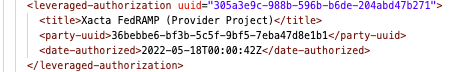 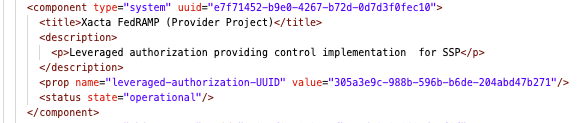 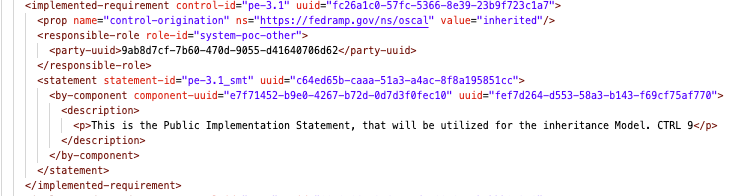 10
More Complex executions – Same basic principles
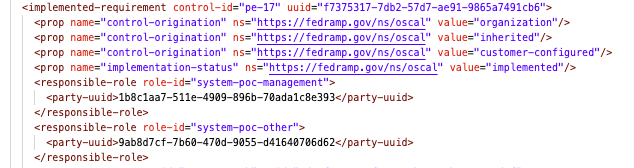 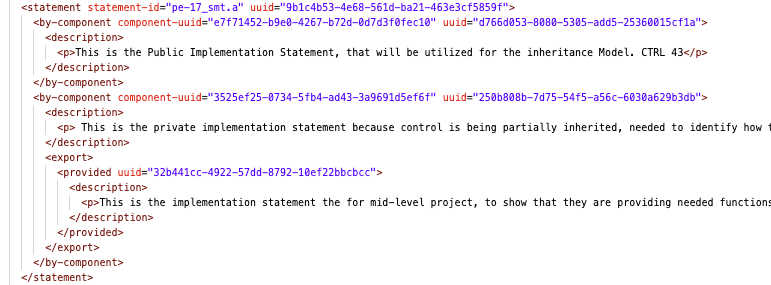 11
[Speaker Notes: Inheriting and exporting the same statement.  Two different components,  one represents the leveraged authorization, and one is ”this-system”.]
Handling Inheritance – when Leveraged Authorization SSP’s are missing…
12
Inheritance – when statement is not available
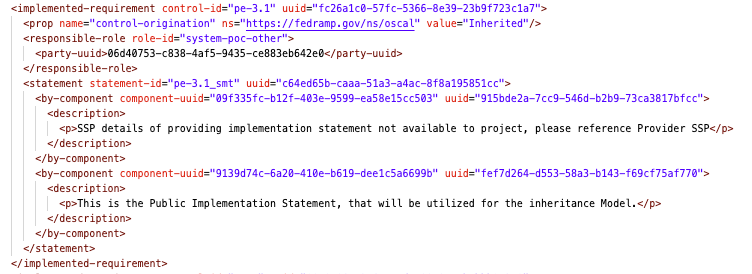 13
[Speaker Notes: Could be due to access restrictions, reciprocity requirements, availability, and need to know.  
If fully inheriting a control, you need to ascertain that the control is being met (IE they are accredited) and trust the accreditation process.  

When partially inheriting a control, the shared responsibility model showcased in component definitions can be leveraged to show demarcation of control ownership.]
Validation
14
[Speaker Notes: Is the SSP in the right format, structure, and contain all required elements? 
Xmllint
Oscal-cli

Does the information within the SSP meet the requirements for submission?  
UI Validator available on FedRAMPs website
FedRAMP validator cli tool.]
Questions?
15